Статистика за начинаещи
Изготвено от: Стефани Божикова, 11 клас от Национална финансово-стопанска гимназия
Юни 2023г.
Съдържание
01
02
03
Целите на Статистика за начинаещи
Същност
Население
04
05
06
Видео за населението
Статистически понятия
Извод на Статистика за начинаещи
01
Същност
Статистика за начинаещи е част от wiki базираната енциклопедия на Евростат - Statistics explained. Целта е чрез обяснение на някои от често използваните термини и понятия светът на числата да стане по-разбираем за всички, които проявяват интерес към статистиката.
Всеки раздел е придружен от лесноразбираем пример, съдържащ статистически данни и различни визуализации.
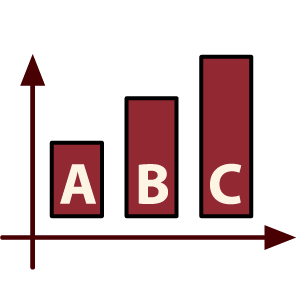 02
Целите на статистиката за начинаещи
Целта на раздела ,,Статистика за начинаещи’’ е да направи света на статистиката малко по-достъпен за ученици и студенти, както и за всички, които проявяват интерес към статистическата информация.
Статистиката засяга също и Вас! Тя може да отговори на различни въпроси от ежедневния живот:Обществото движи ли се в посоката, обещана от политиците?; Безработицата увеличава ли се или намалява?;
За да разбираме по-добре статистиката, трябва да се обяснят някои основни понятия - това е и основната цел на ,,Статистиката за начинаещи’’.
03
Население
Защо е необходима информацията за броя на хората, живеещи в дадена държава, регион или град? Правителствата например трябва да знаят колко жители има в момента в страната и колко ще има в бъдеще. Така те могат да планират и да вземат по-добри решения относно изграждането на училища, болници, пътища и т.н.
Правителствата също така трябва да знаят какъв е делът на застаряващото население и какъв ще бъде в следващите години, за да се планират социални мерки и разходи за пенсии, здравеопазване и т.н.
04
Видео за населението
05
Статистически понятия
Какво представляват официалните статистически данни?
Процентно изменение и процентни пунктове
средна аритметична стойност и медиана
Референтен период
индекс и базова година
Агрегиране
Наблюдение
Класификации
квинтил и децил
Проучване, преброяване на населението и регистър
сезонно изглаждане
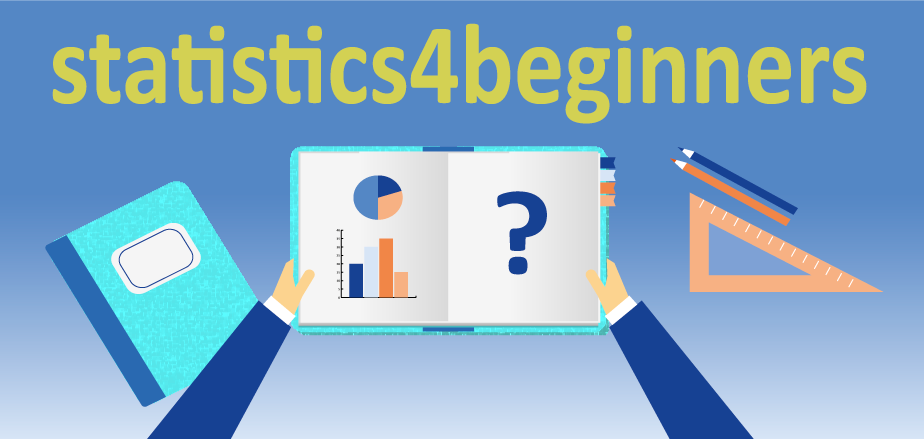 06
Извод на Статистика за начинаещи
Изводът на Статистиката за начинаещи е:
-Чрез обяснение на някои термини и понятия ,светът на числата да стане по-разбираем за всички, които проявяват интерес към статистиката;
-Статистиката за начинаещи може и да отговори на различни въпроси от ежедневния ви живот;
-Тя прави света на статистиката малко по-достъпен за ученици и студенти, както и за всички, които проявяват интерес към статистическата информация;
-Също така тя е изключително полезна за хората, които изпитват трудности спрямо статистиката.
Благодаря за вниманието!